12 апреля
День 

космонавтики
I—II вв. н.э.
1881 г
1903г   К.Э.Циолковский
С. Ижевское
1933 г.Михаил Клавдиевич             Тихонравов
4 октября 1957 г.
Сергей Павлович Королев
3 ноября 1957
1959 г
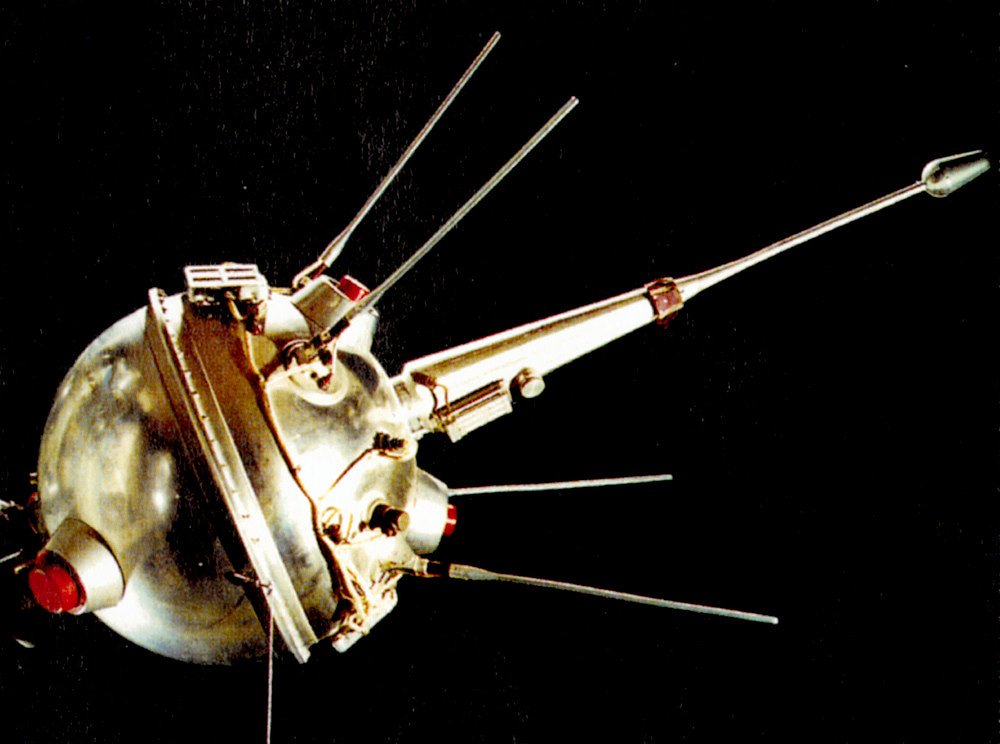 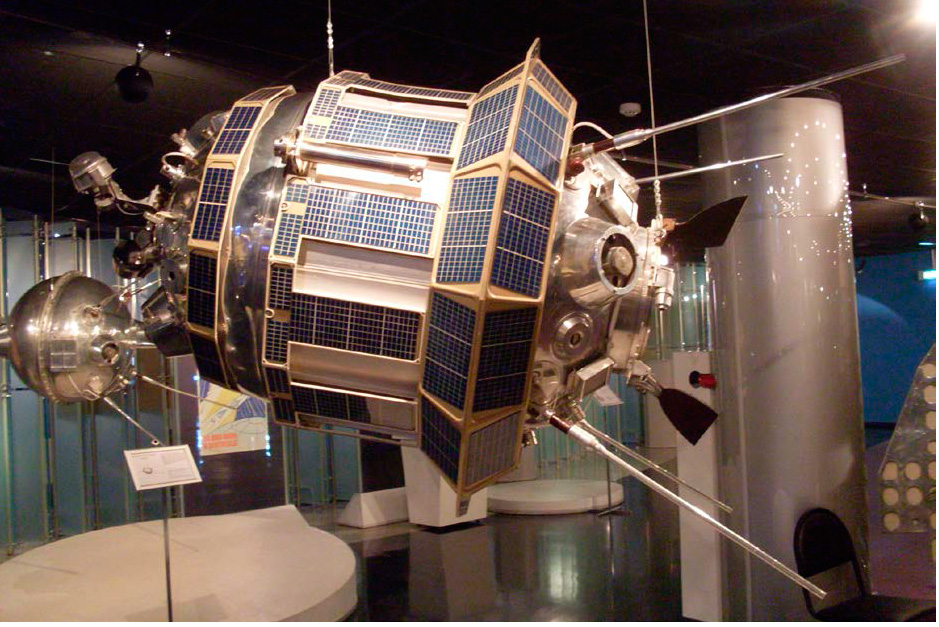 февраль 1961   Венера1
Январь 1961 г.  Экзамен
1961г.   Ю.А.Гагарин
д.Клушино
г. Люберцы
г.Оренбург
космодром Байконур
Восток 1
Переговоры Королева с Гагариным
Сообщение ТАСС
г.Москва
Англия
Болгария
Америка